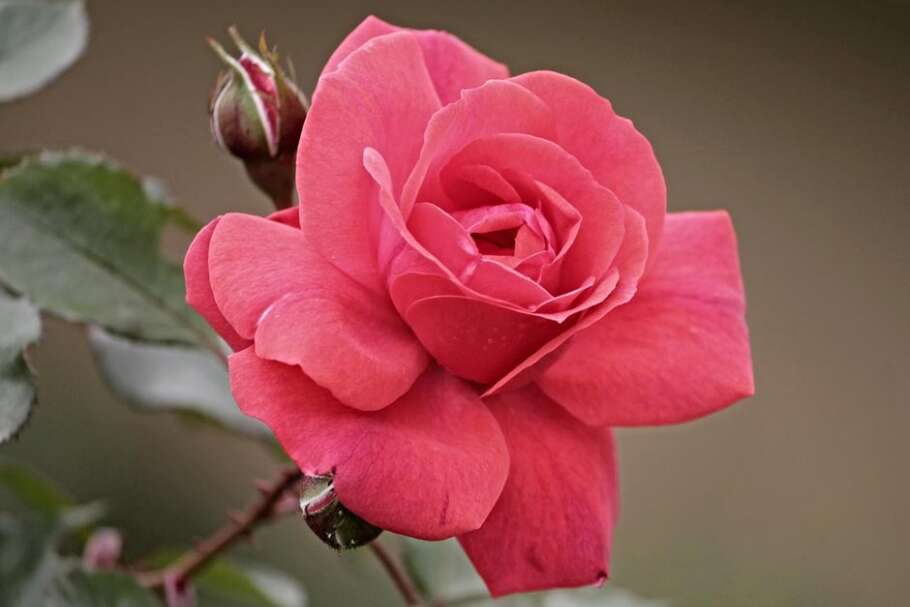 আজকের পাঠে সবাইকে স্বাগতম
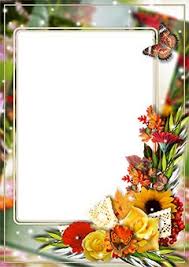 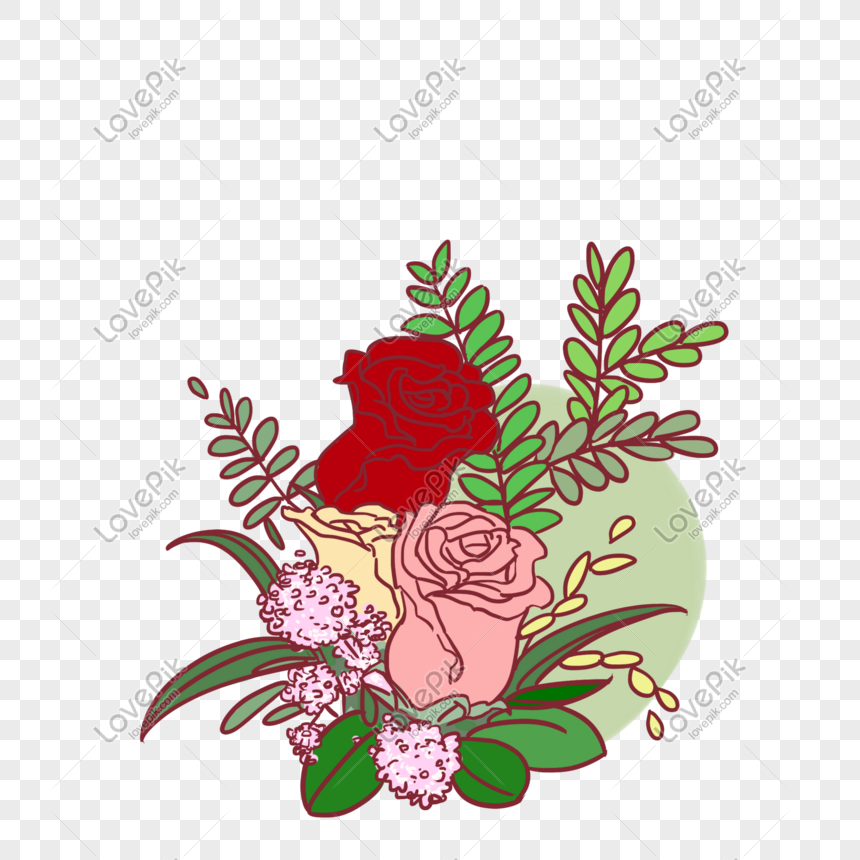 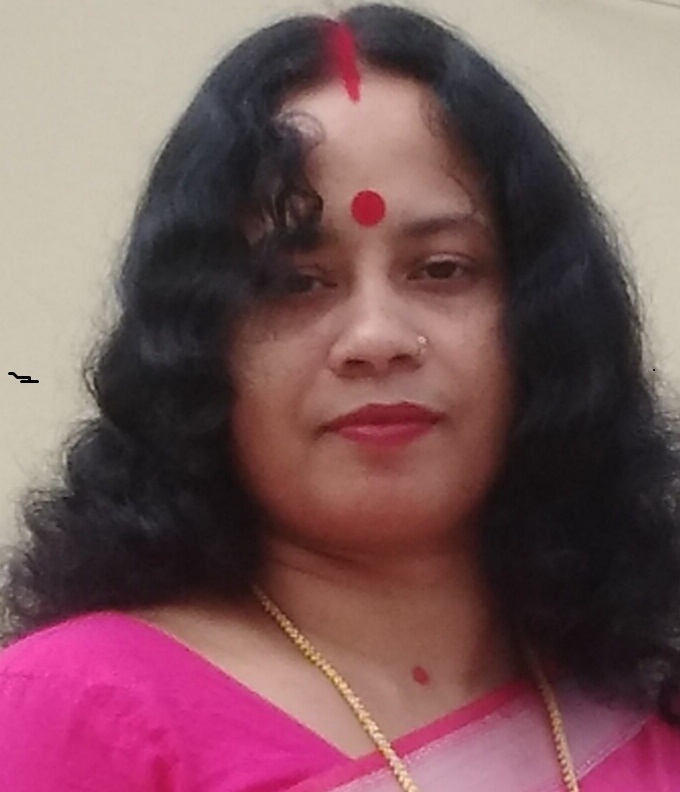 মনিকা রানী দাশ 
প্রঃ শিঃ চলতি দায়িত্ব
ডাঃ বসন্তকুমার আচার্য্য সপ্রাবি
বানিয়াচং, হবিগঞ্জ।
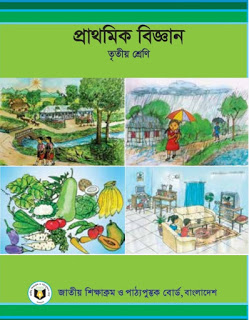 বিষয়ঃ প্রাথমিক বিজ্ঞান
শ্রেণিঃ৩য়
পাঠ পরিচিতিঃখাদ্য
পাঠ্যাংশঃ ফল
শিখনফল
৮.৩.১।কী কী মৌসুমি ফল ও সবজি পাওয়া যায় সেগুলোর নাম বলতে পারবে।
৮.৩.২।পুষ্টি অনুযায়ী মৌসুমি ফল ও সবজির শ্রেণীকরণ করতে পারবে।
৮.৩.৪।সারাবছর পাওয়া যায় এমন ফল ও সবজির নাম বলতে পারবে।
৮.৩.৫।মৌসুমি ফল ও সবজির খাদ্যমান সম্পর্কে বলতে পারবে।
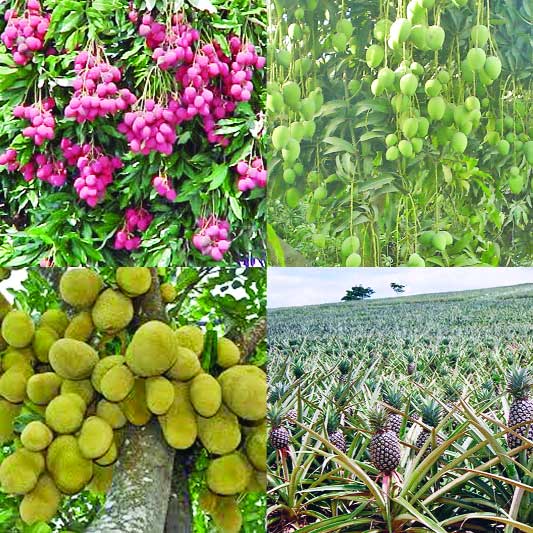 ছবিতে কী দেখা যাচ্ছে?
নানা রকম ফল
গ্রীষ্মকাল,শীতকাল ও সারাবছর পাওয়া যায় এমন ফল সম্পর্কে জানব।
এসো কিছু ফলের ছবি দেখি
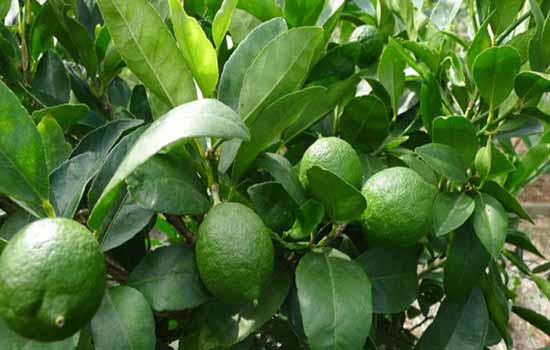 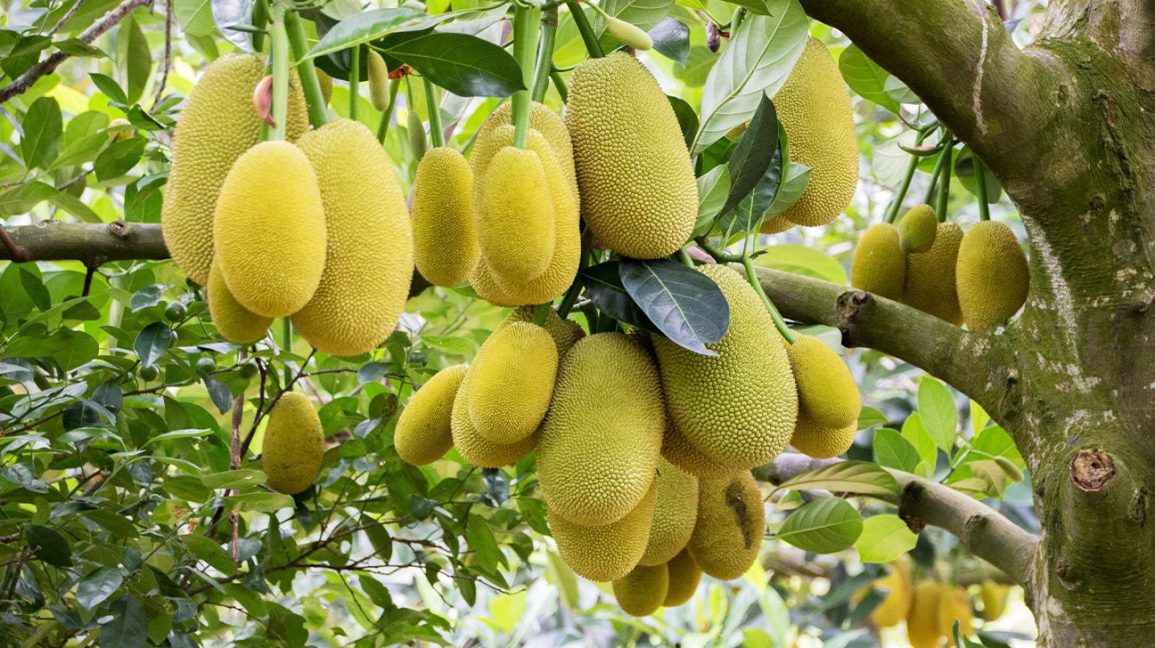 লেবু
কাঁঠাল
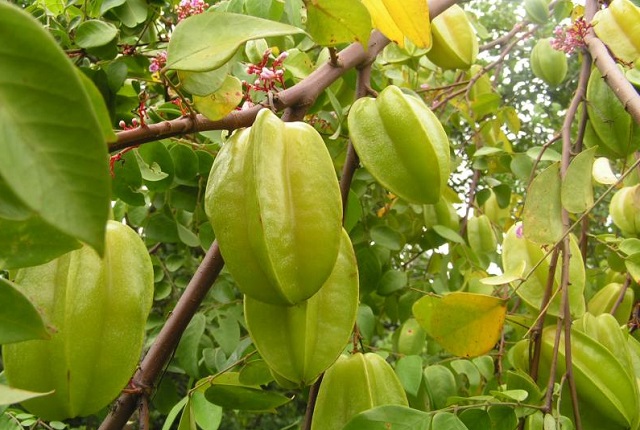 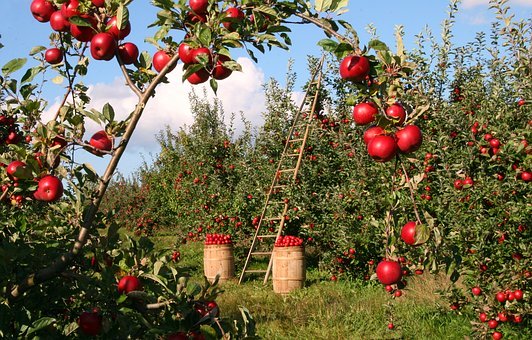 ডালিম
কামরাঙ্গা
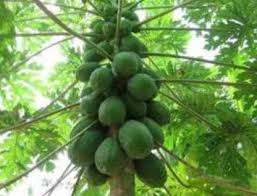 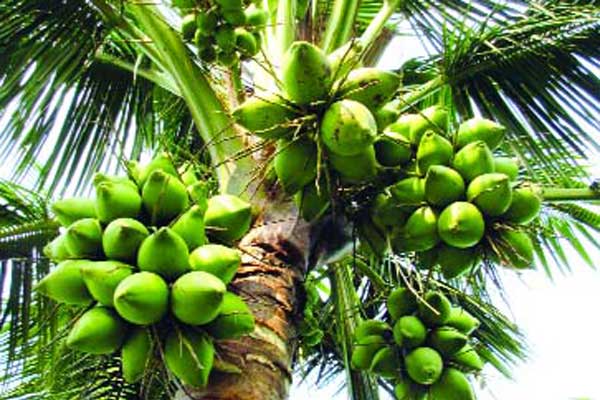 পেঁপে
নারিকেল
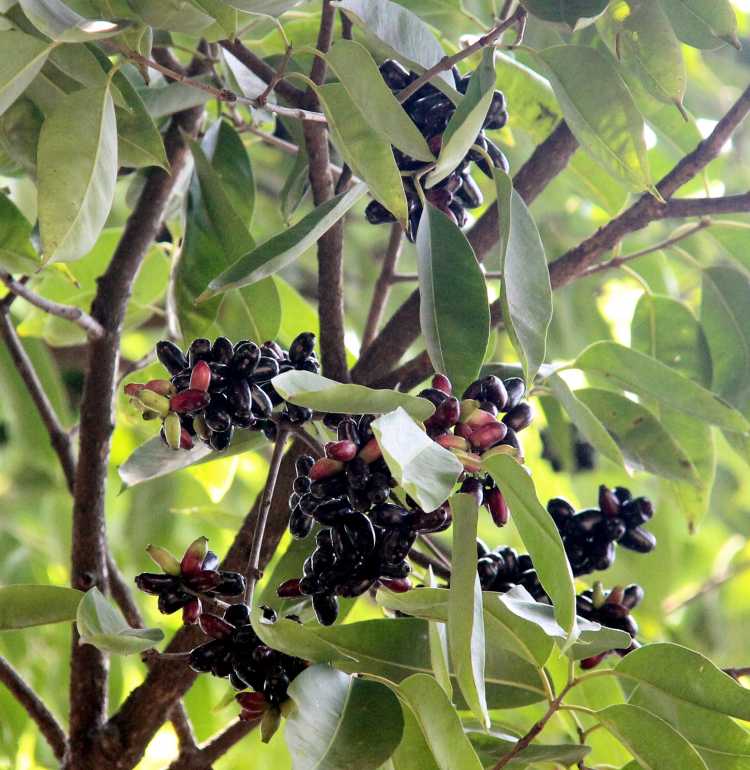 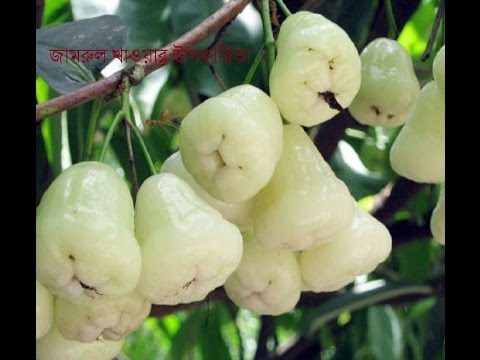 জাম
জামরুল
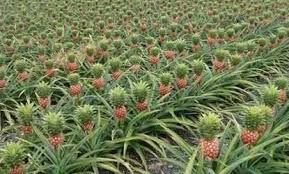 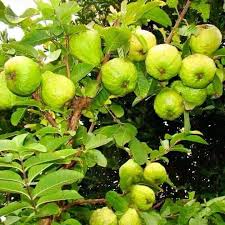 পেয়ারা
আনারস
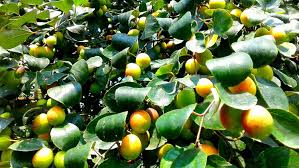 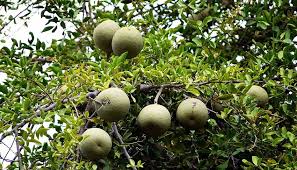 বরই
বেল
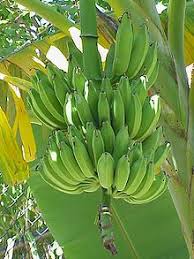 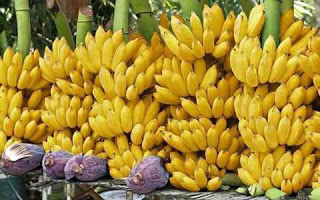 কলা
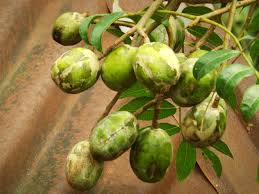 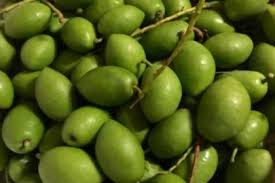 আমড়া
জলপাই
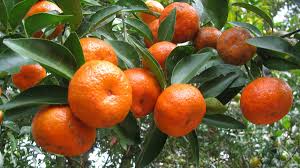 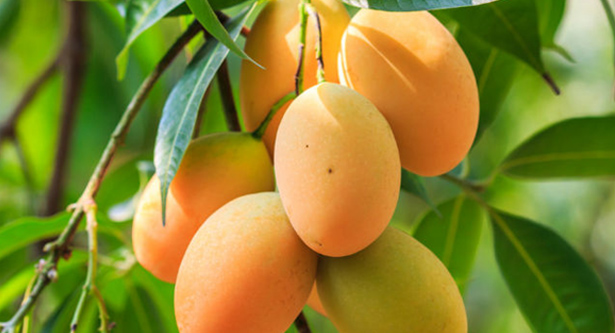 আম
কমলা
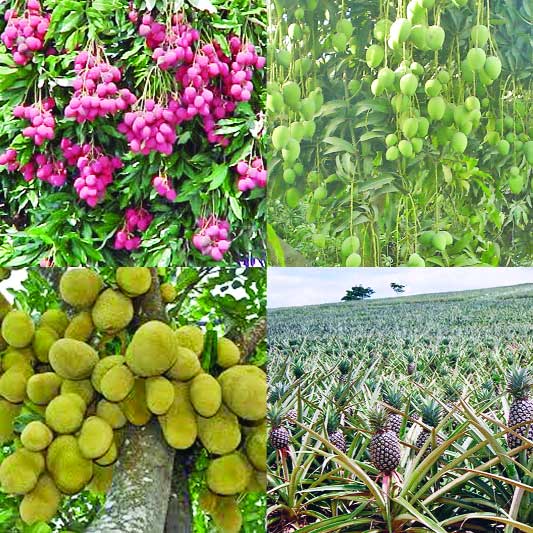 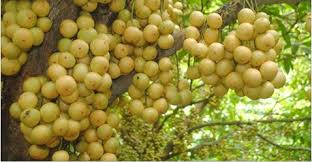 লিচু
লটকন
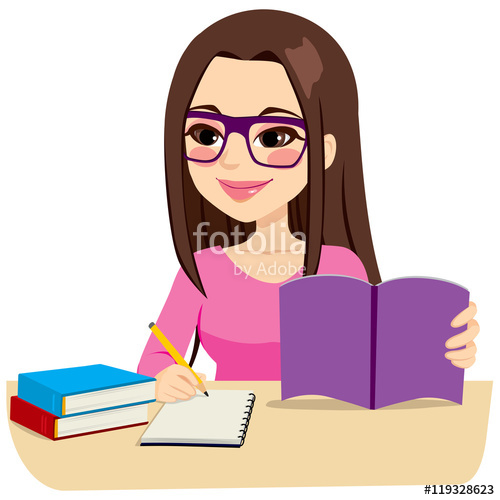 একক কাজ


** আমাদের দেশে কী কী মৌসুমি ফল পাওয়া যায়?পাঁচটি ফলের নাম বল।
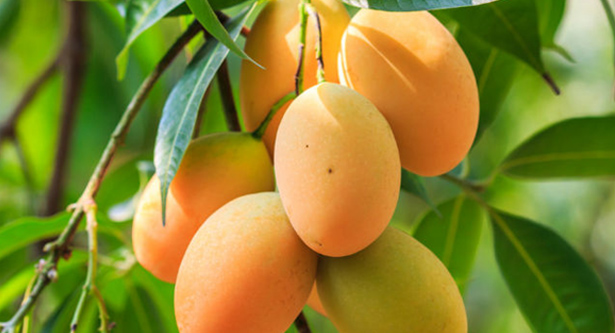 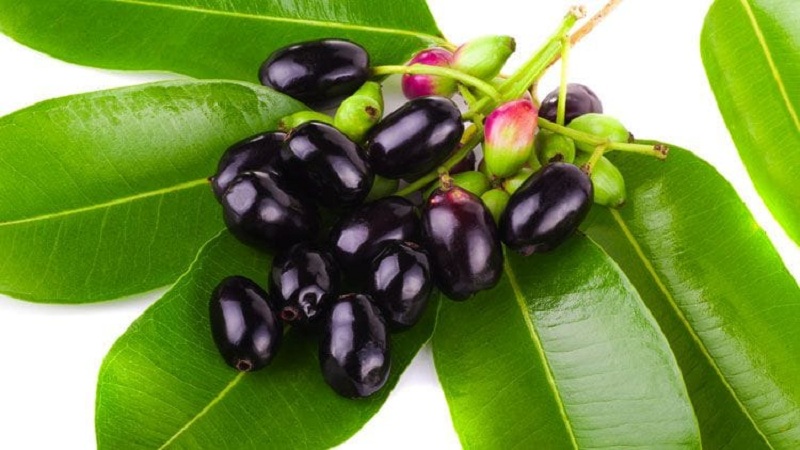 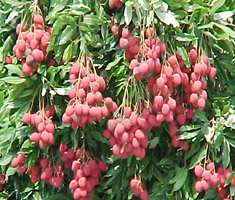 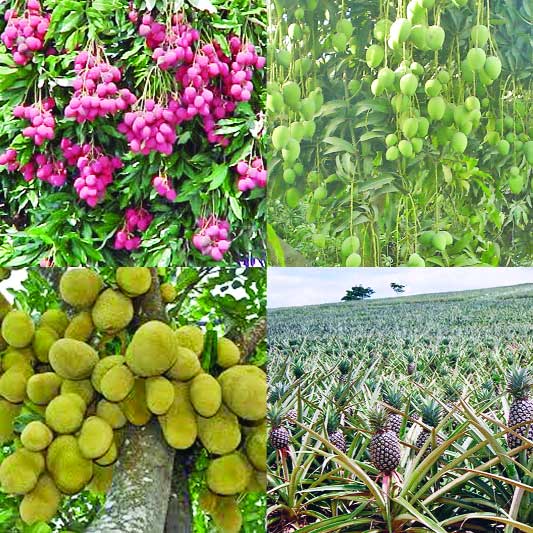 আম,জাম,লিচু, কাঁঠাল গ্রীষ্মকালীন ফল।
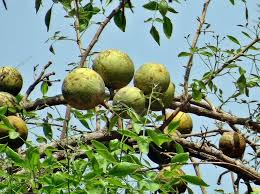 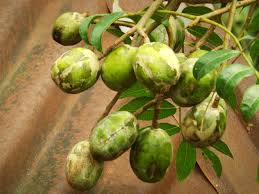 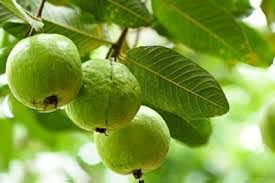 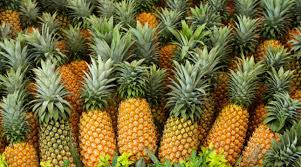 বেল, পেয়ারা আমড়া,আনারস ও গ্রীষ্মকালীন ফল।
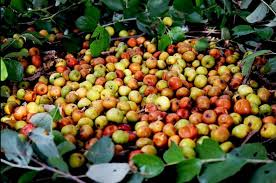 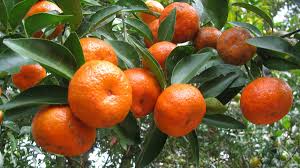 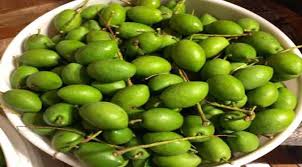 কমলা, জলপাই,বরই হলো শীতকালীন ফল।
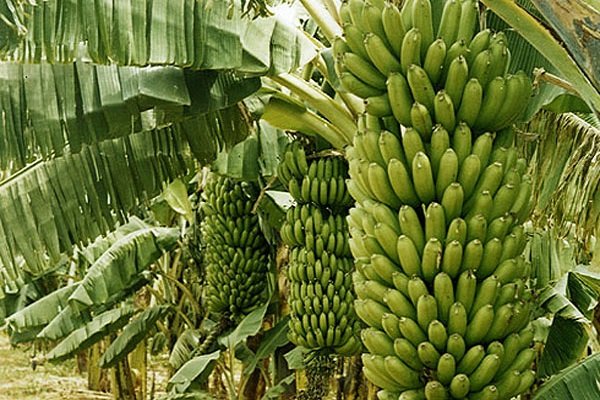 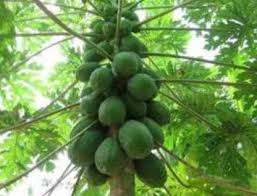 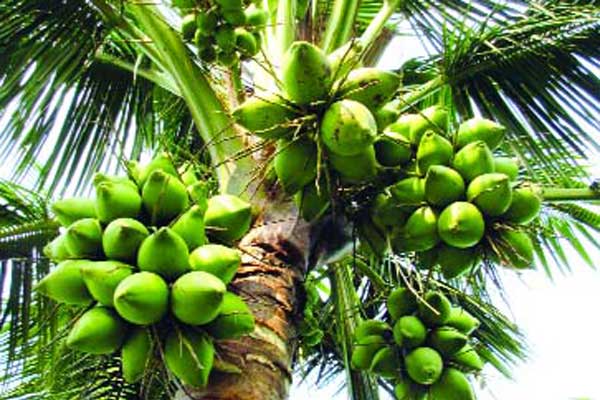 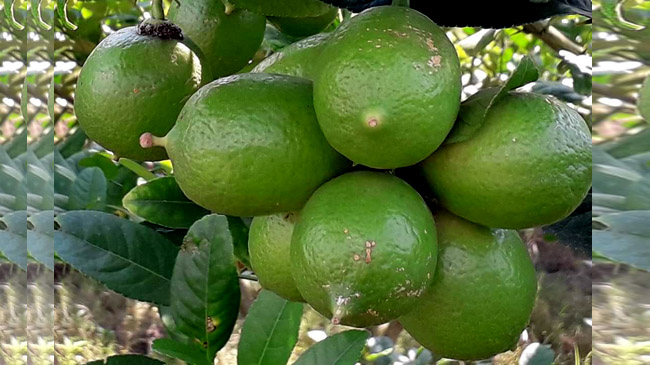 পেঁপে, কলা, নারিকেল, লেবু বারোমাসই পাওয়া যায়।
দলীয়কাজ
দল নং -১ গ্রীষ্মকালীন ফলের তালিকা তৈরি কর।
দল নং-২ শীতকালীন ফলের তালিকা তৈরি কর।
দল নং-৩ বারোমাসি ফলের তালিকা তৈরি কর।
জোড়ায় কাজ
***নিয়মিত ফল খাওয়া প্রয়োজন কেন দুটি বাক্যে লিখ।
পাঠ্যবই সংযোগ
পৃষ্ঠা ৪৯
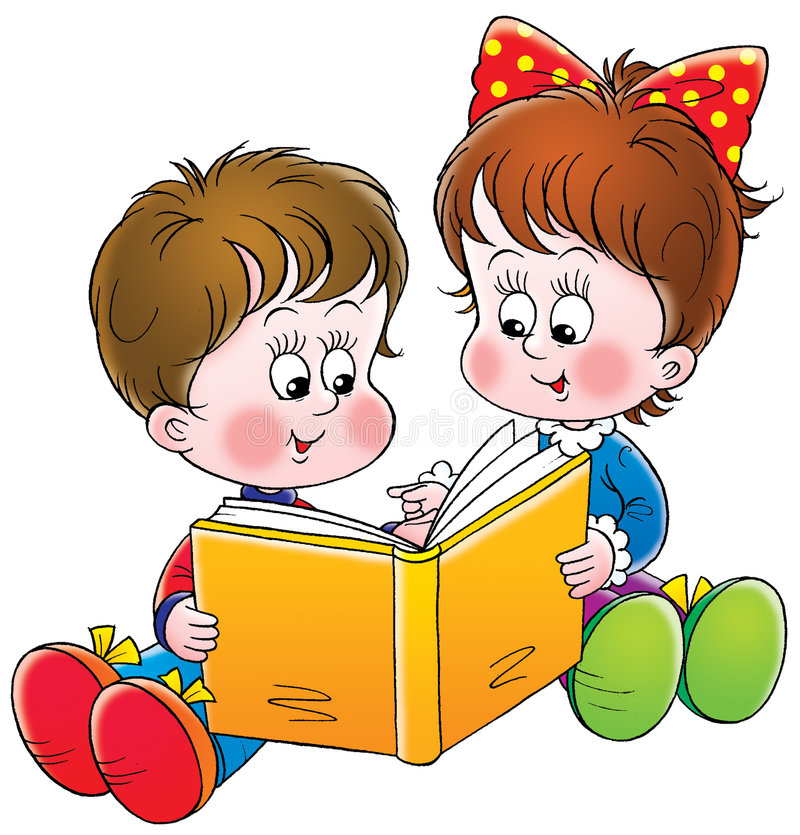 পাঠ্যাংশটুকু মনযোগ সহকারে পড়।
মূল্যায়ণ
ক। ফল না খেলে কী ক্ষতি হতে পারে?
খ।ফলে কোন কোন পুষ্টি প্রচুর পরিমাণে থাকে?
গ।ফল সংরক্ষণের দুটি উপায় লিখ।
বাড়ির কাজ
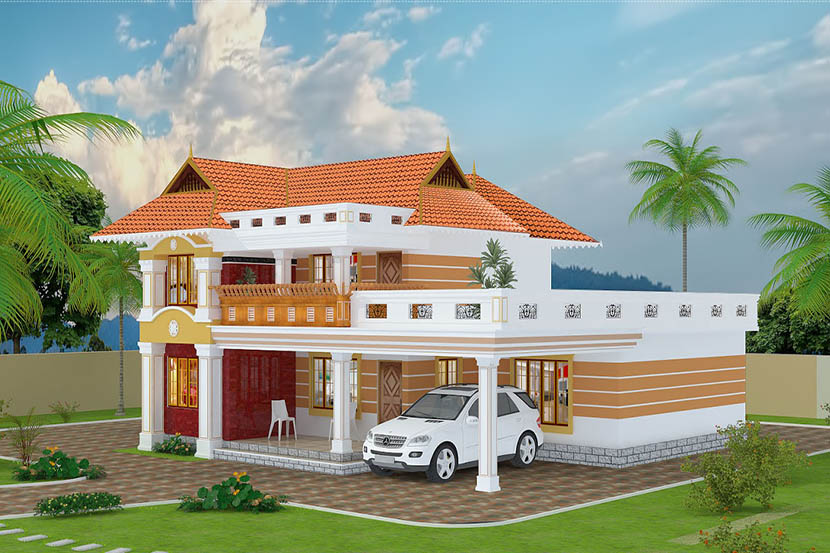 *** তুমি ও তোমার পরিবারের প্রচুর ফল খাওয়া উচিৎ কেন দুটি বাক্যে লিখ।
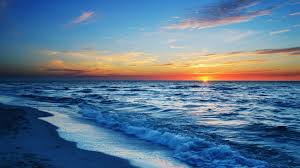 আবার দেখা হবে , সবাইকে ধন্যবাদ।